Románský sloh
Studijní prezentace
Mgr. Miroslav Zoubek
Verze 1.0
znaky románské architektury
Stiskni Shift + F5 a převeď si prezentaci na celou obrazovku.
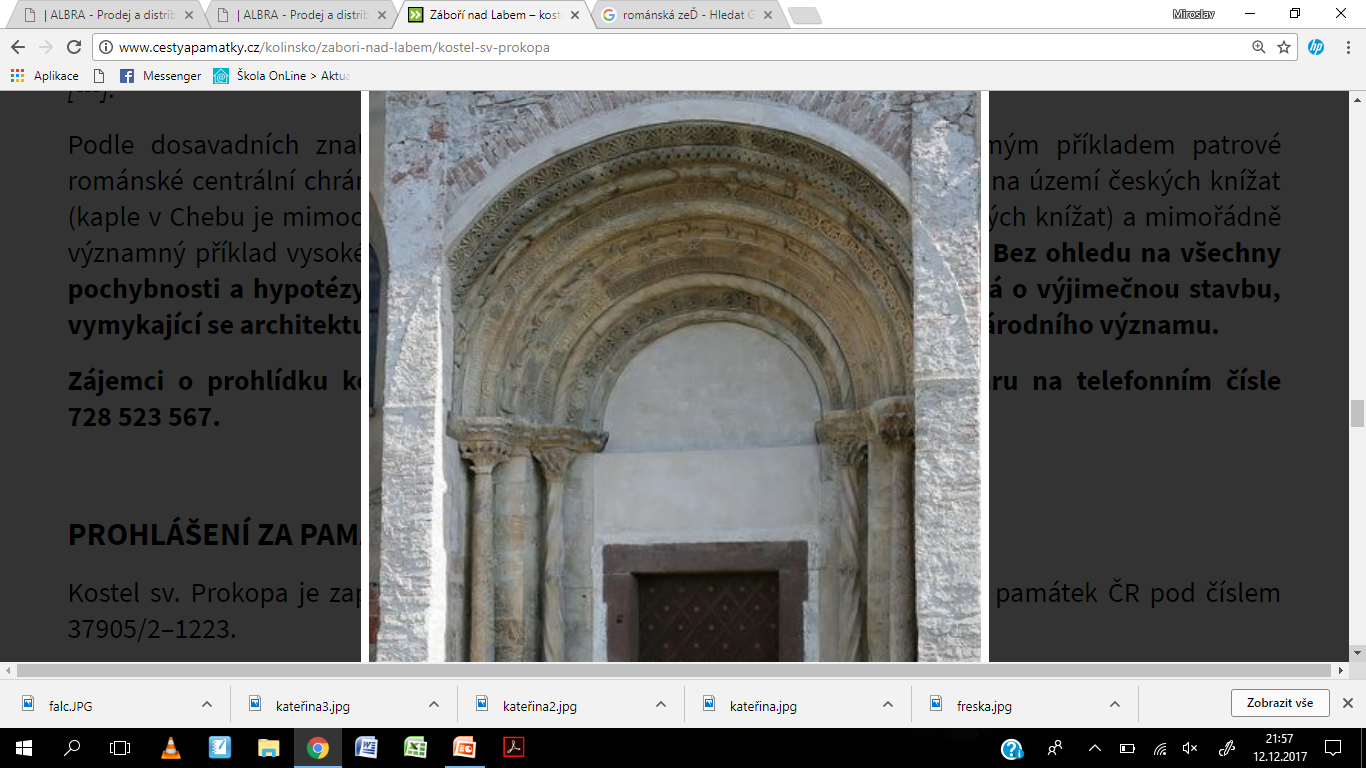 1) půlkruhový oblouk (portál)
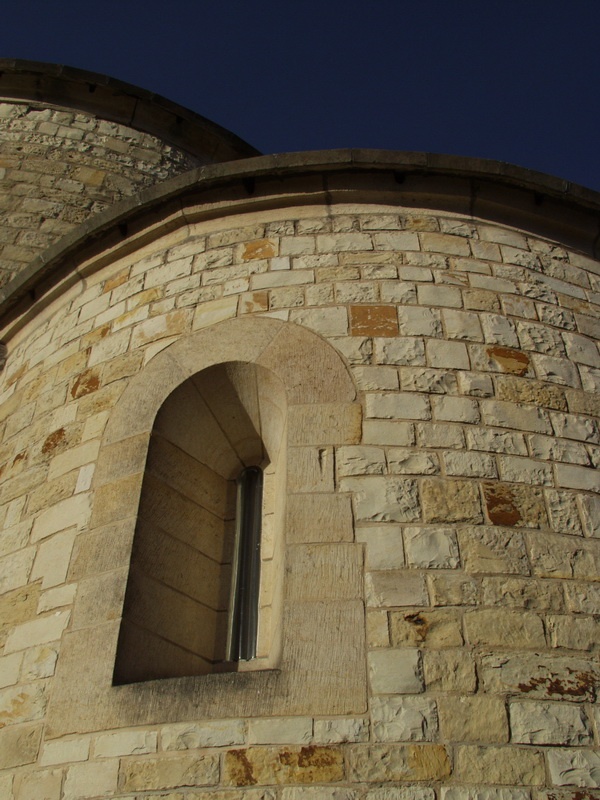 1) půlkruhový oblouk (okno)
2) silné zdi
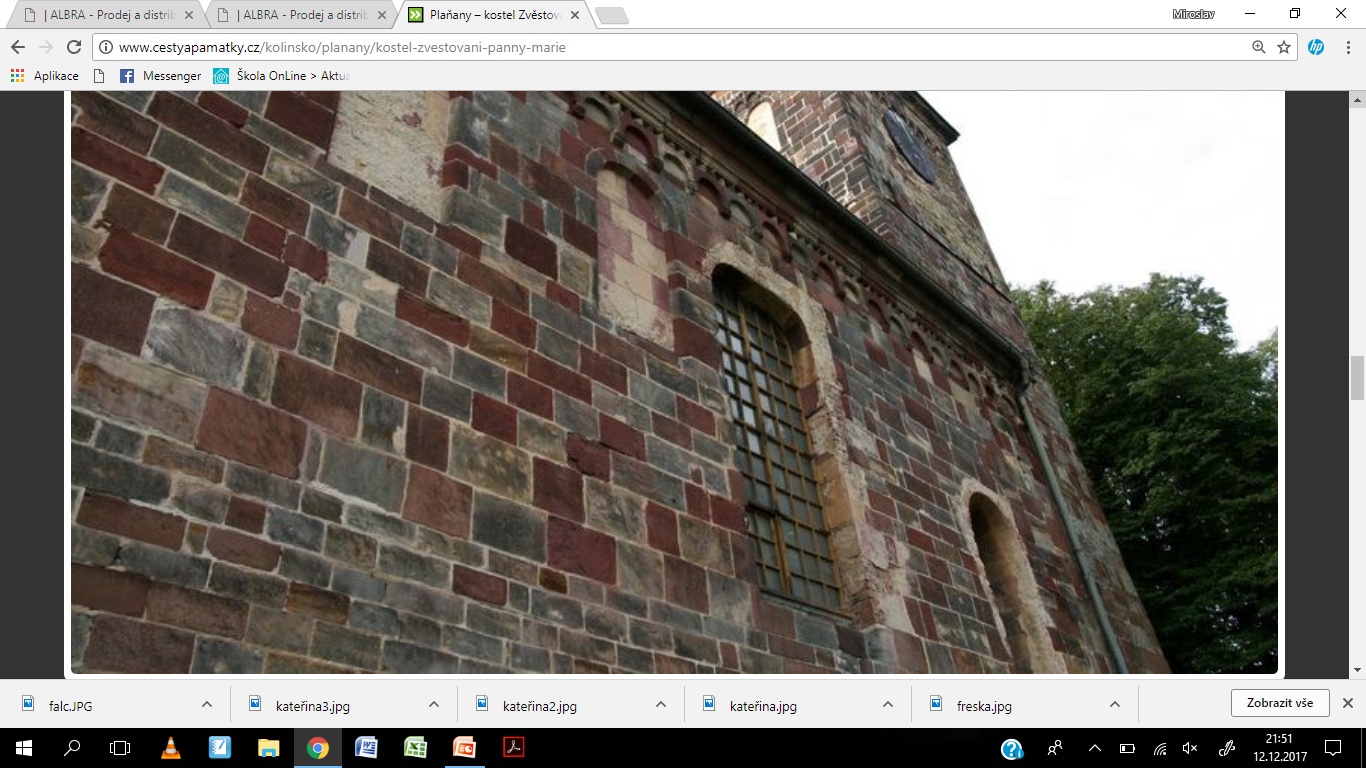 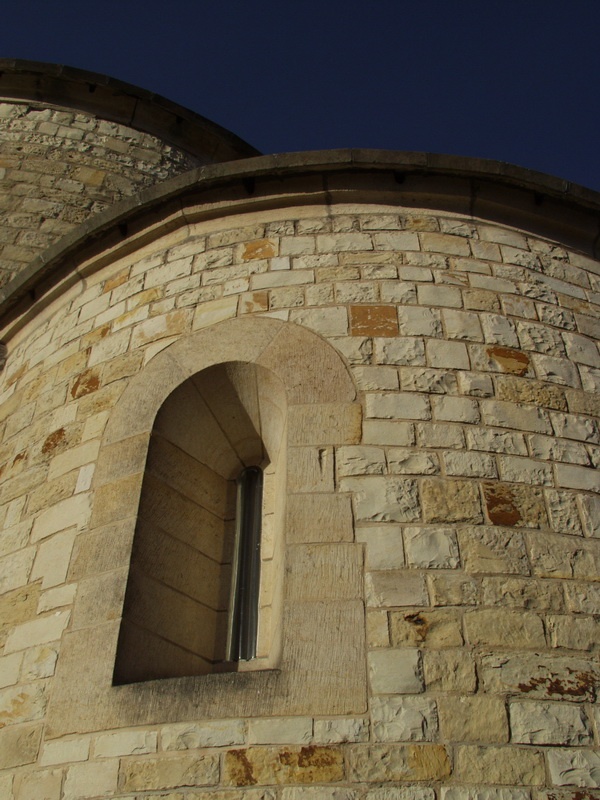 3) kvádříkové zdivo
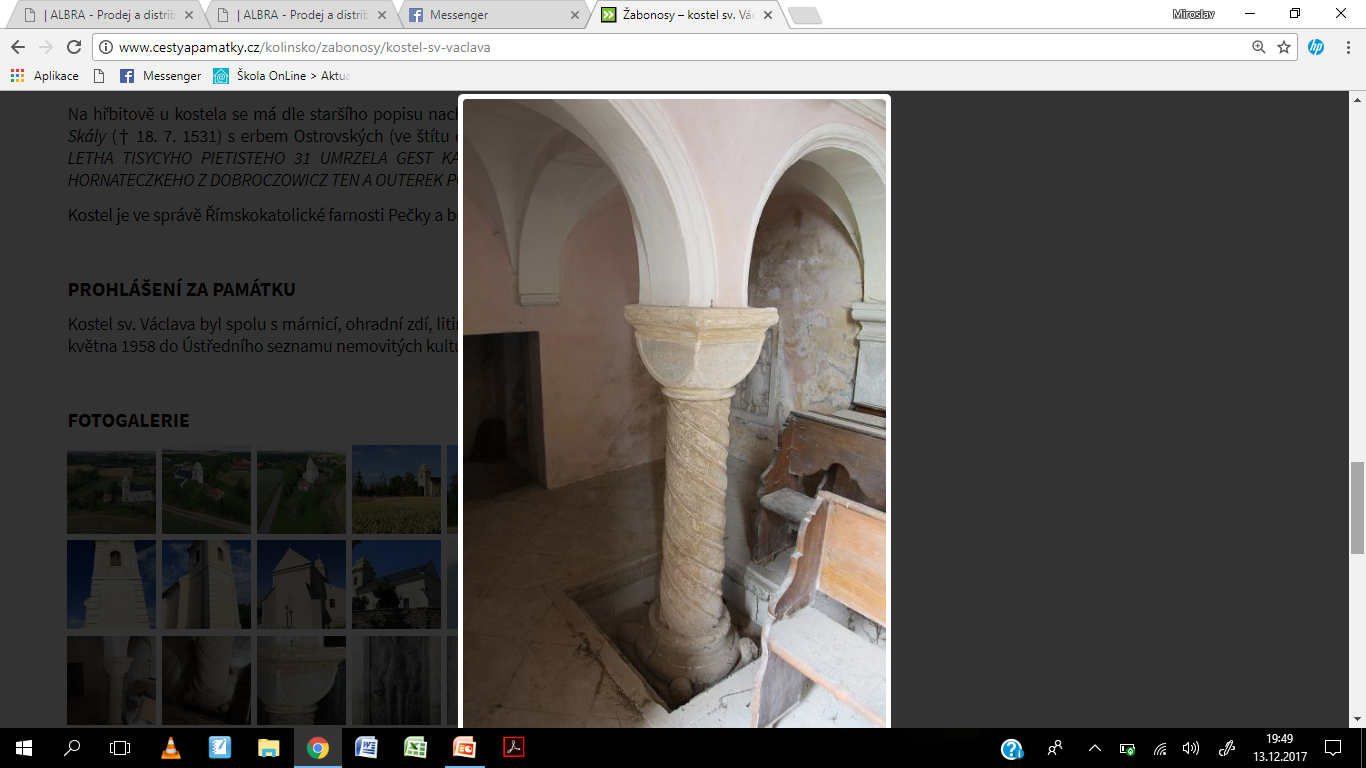 4) klenby
podepřené
silnými
sloupy
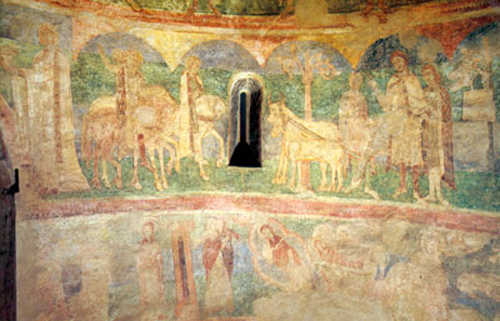 5) nástěnná malba = freska
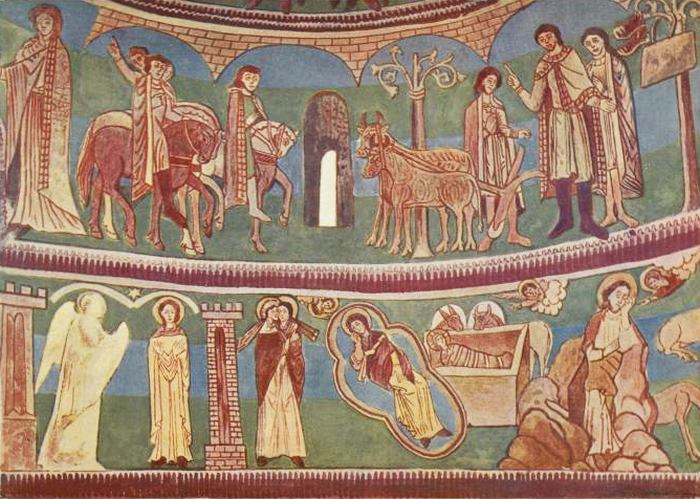 5) nástěnná malba = freska (rekonstrukce)
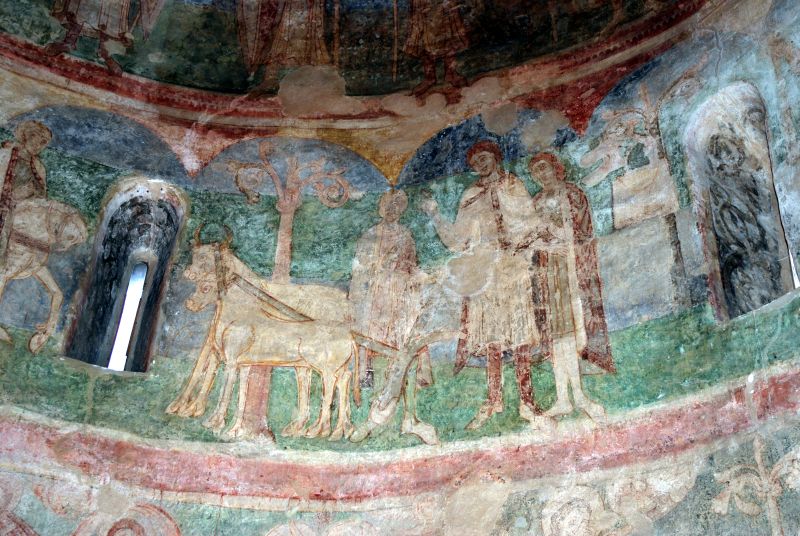 5) nástěnná malba = freska (detail)
významné stavby
Co si pamatovat?
typ stavby (bazilika, falc, kostel)
jméno stavby (př. Nanebevzetí Panny Marie)
místo, kde stavbu najdeme (př. Tismice)
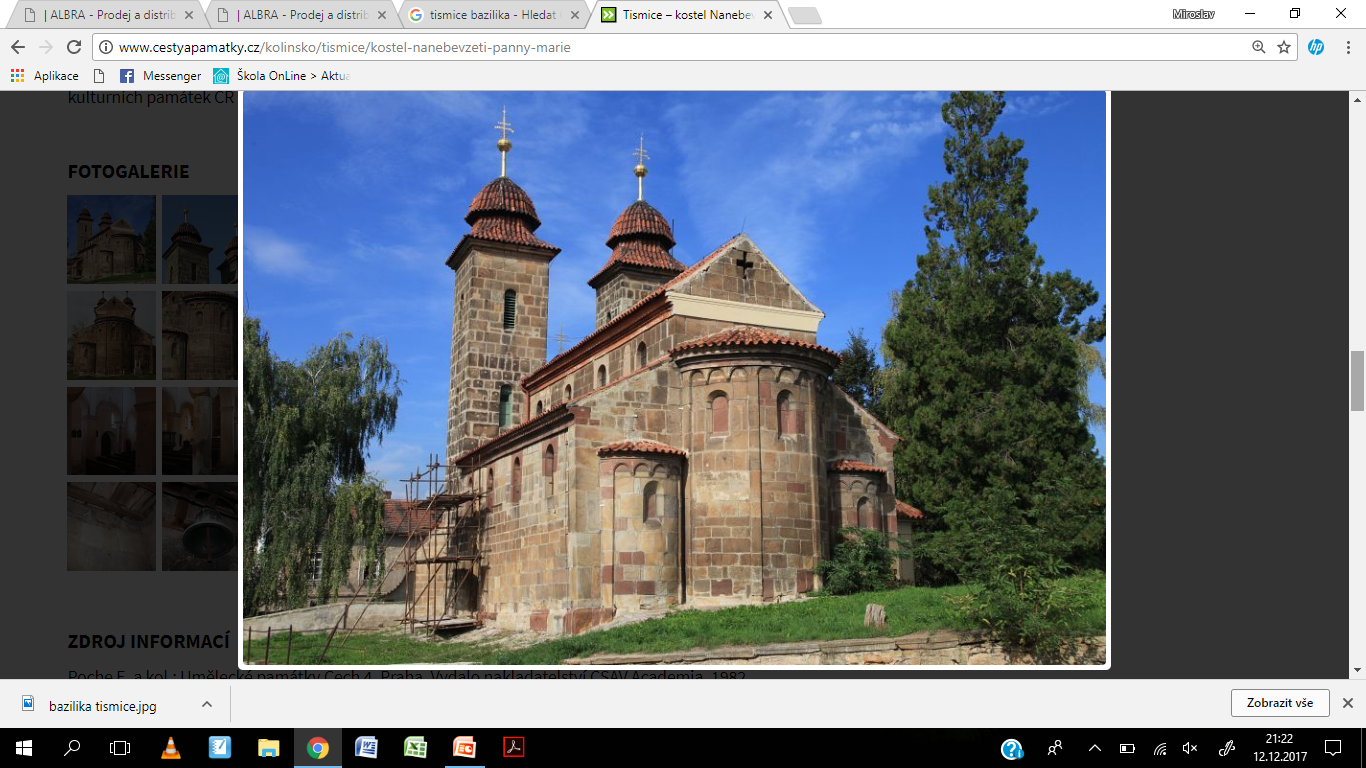 bazilika Nanebevzetí Panny Marie (Tismice)
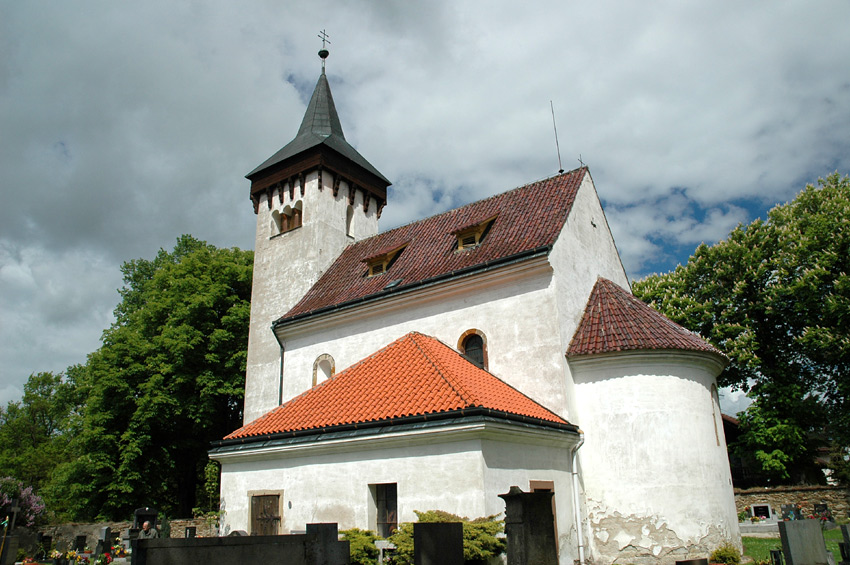 kostel sv. Havla (Skvrňov)
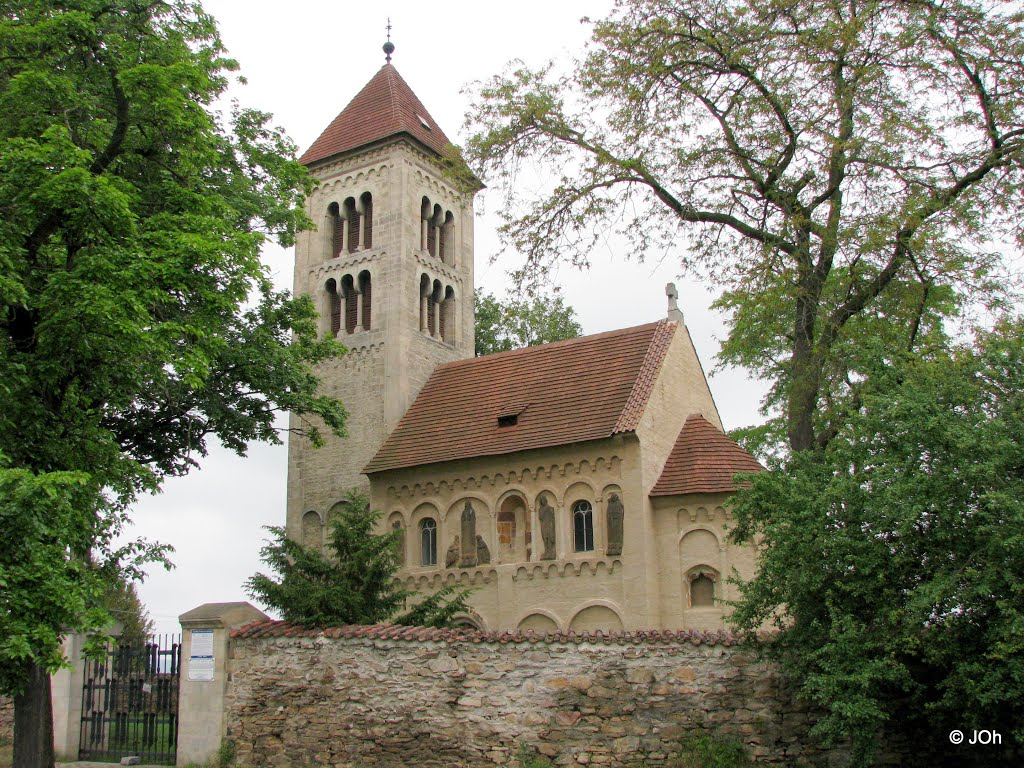 kostel sv. Jakuba (Církvice u Kutné Hory)
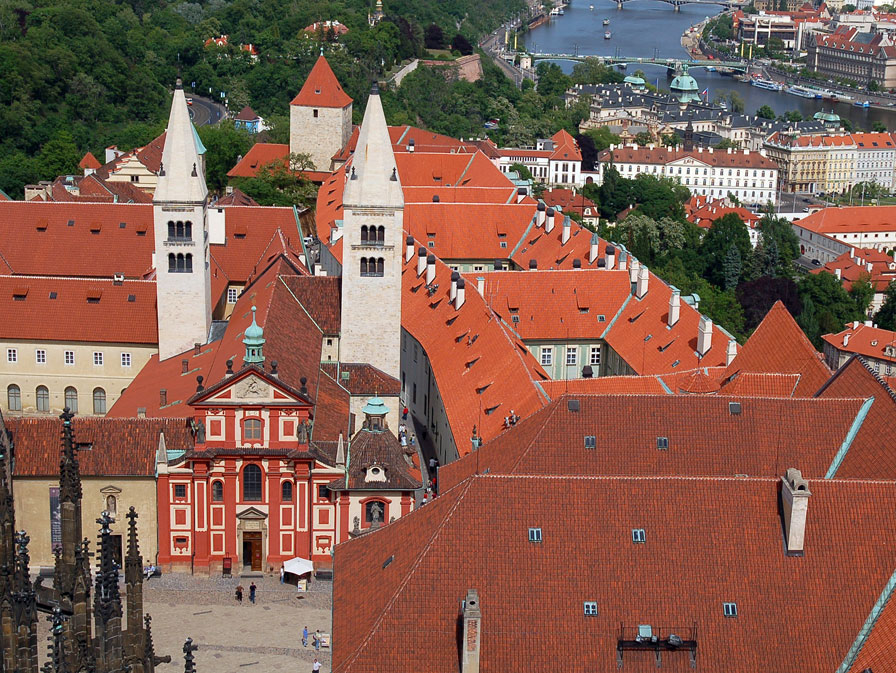 bazilika sv. Jiří (Pražský hrad)
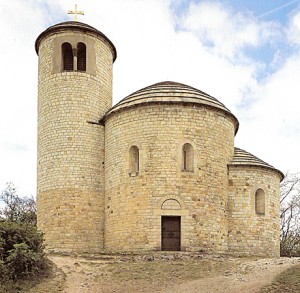 rotunda sv. Jiří (Říp)
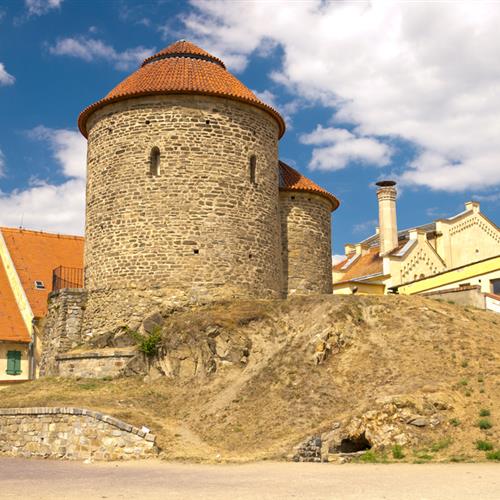 rotunda sv. Kateřiny (Znojmo)
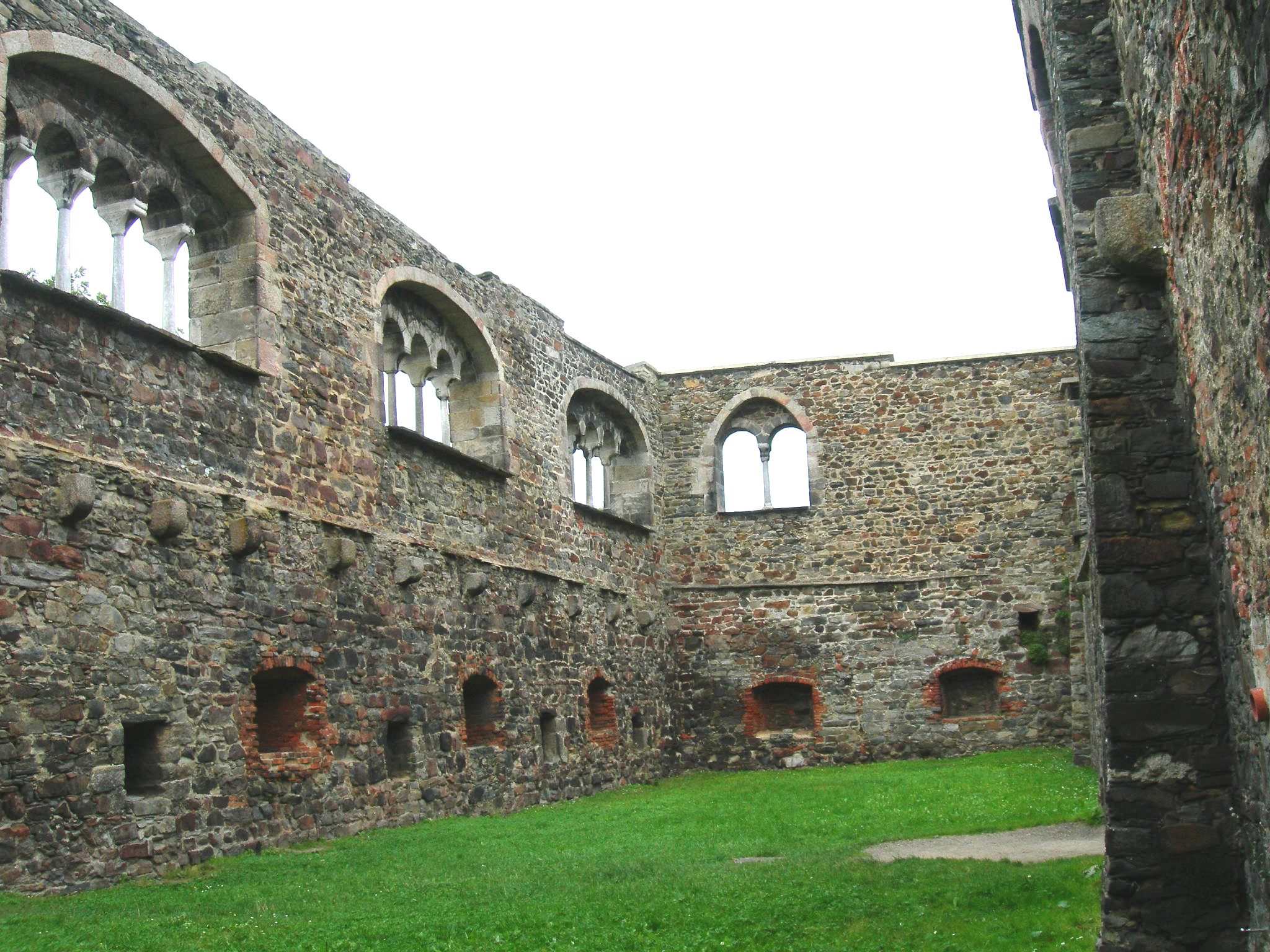 falc v Chebu
KONEC
Ale podívej se ještě do sešitu a do pracovního listu ;)